Elastisitas Permintaan (ED)
Tujuan Pembelajaran
Dengan mempelajari bab ini, Anda diharapkan mampu:
● menjelaskan elastisitas permintaan,
● menjelaskan elastisitas penawaran,
Nilai dan Karakter Bangsa
Nilai-nilai yang dapat dikembangkan setelah mempelajari bab ini adalah disiplin, kerja keras, mandiri, rasa ingin tahu, semangat kebangsaan, dan cinta tanah air.
• Kurva penawaran
• Pergeseran kurva permintaan
• Pergeseran kurva penawaran
• Koefisien elastisitas permintaan
• Koefisien elastisitas penawaran
• Harga Keseimbangan
• Elastisitas permintaan
• Elastisitas penawaran
• Elastisitas busur
• Permintaan
• Penawaran
• Hukum permintaan
• Hukum penawaran
• Kurva permintaan
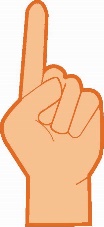 Kata
Kunci
C. Elastisitas Permintaan
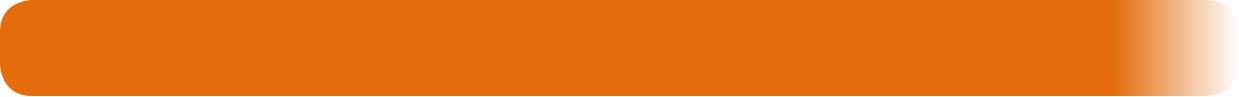 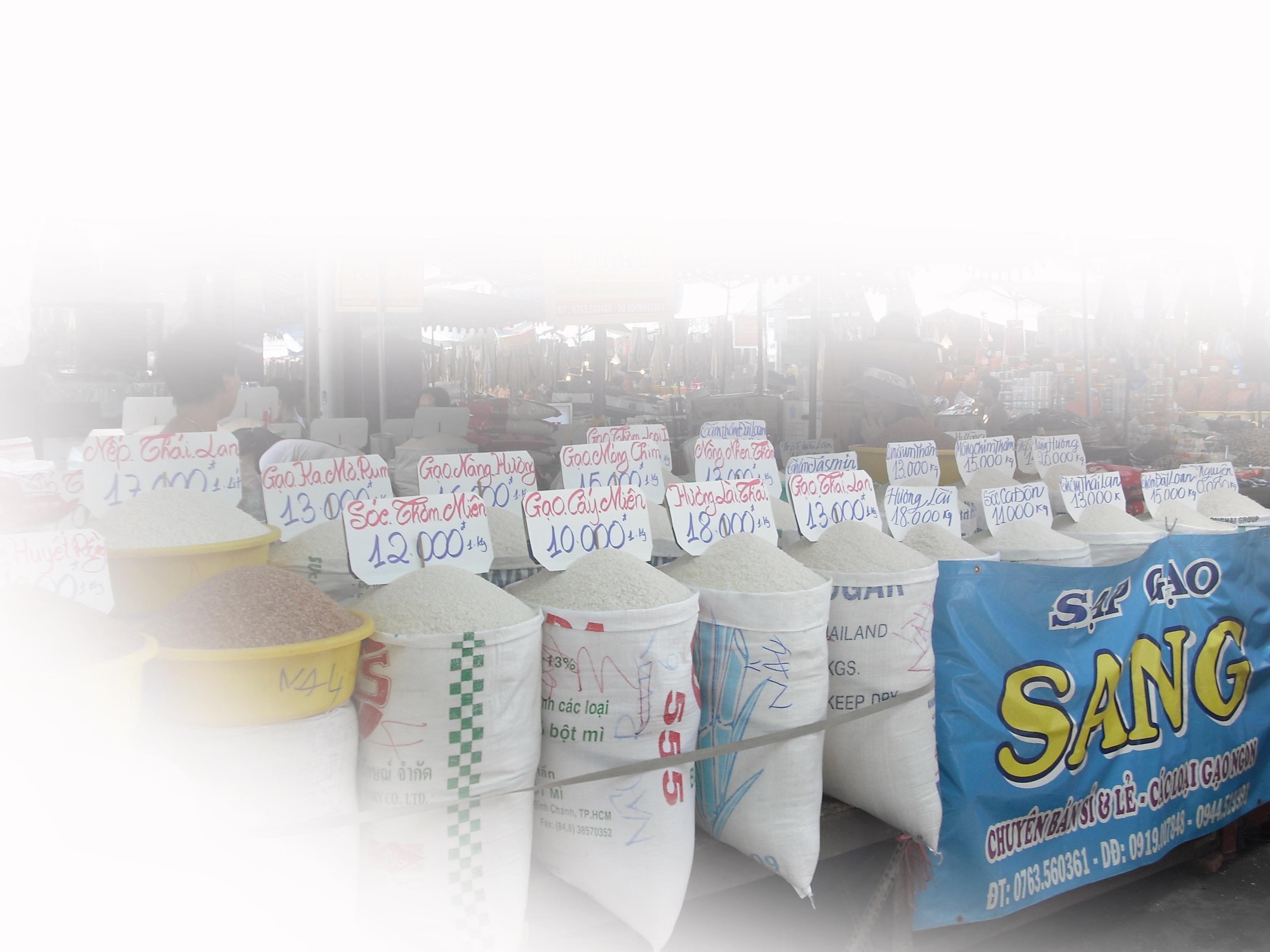 Pengertian
Elastisitas permintaan adalah ukuran seberapa besar derajat kepekaan permintaan terhadap perubahan harga.
Beras adalah 
contoh barang
yang tidak peka terhadap
perubahan harga. Ketika harga
naik, penjualan beras tidak akan berubah 
atau hanya berubah sedikit saja.
. Elastisitas Permintaan (ED)
JENIS JENIS ELASTISITAS
C. Elastisitas Permintaan
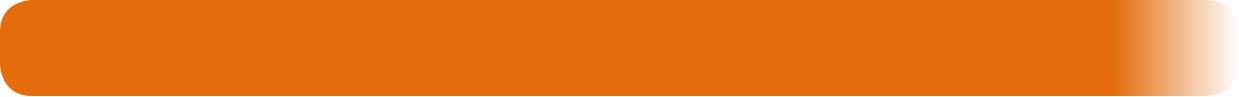 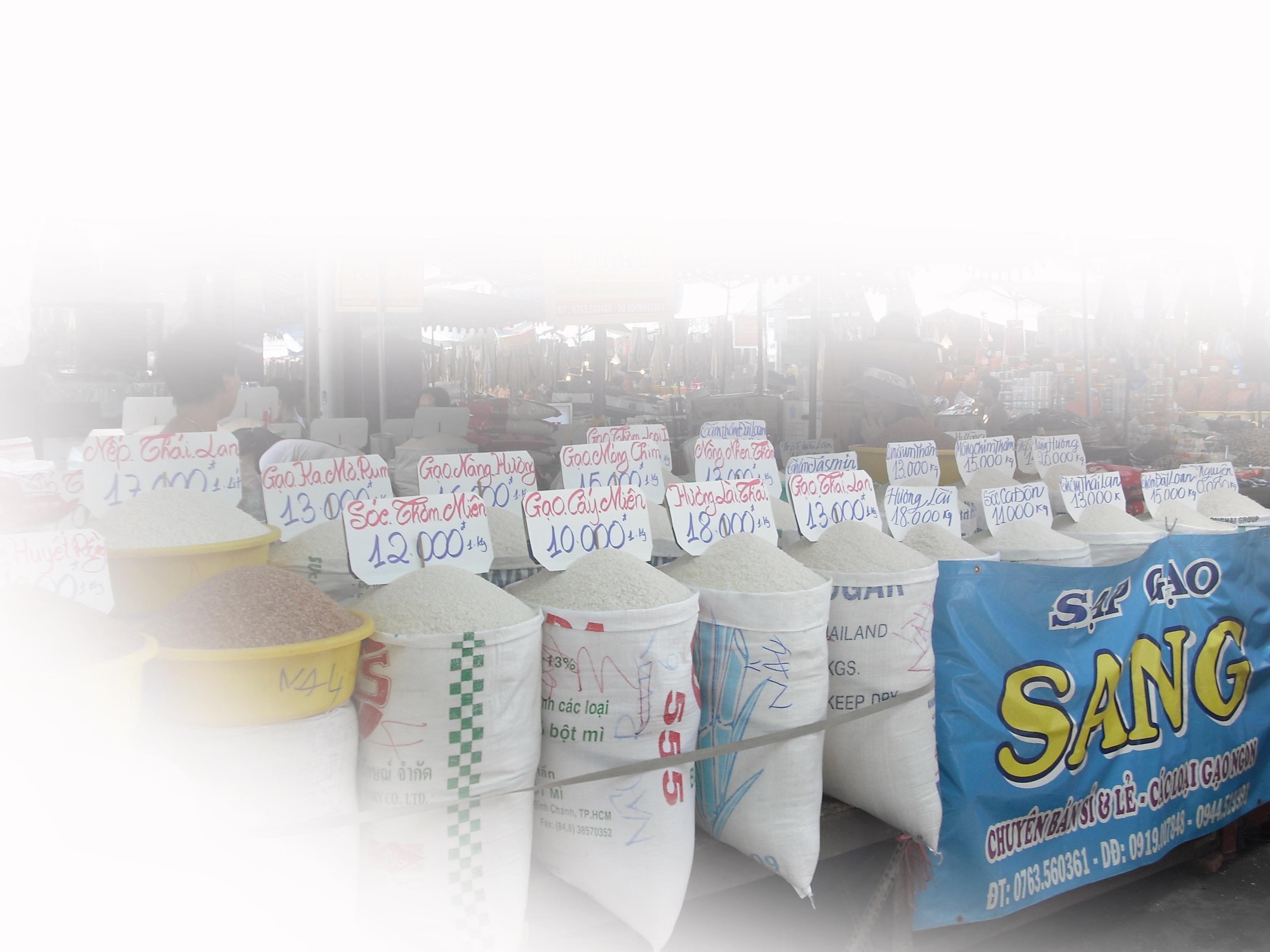 Pengertian
Elastisitas permintaan adalah ukuran seberapa besar derajat kepekaan permintaan terhadap perubahan harga.
Beras adalah 
contoh barang
yang tidak peka terhadap
perubahan harga. Ketika harga
naik, penjualan beras tidak akan berubah 
atau hanya berubah sedikit saja.
Jenis Elastisitas Permintaan
Permintaan Elastis
Permintaan disebut elastis jika persentase perubahan permintaan lebih besar daripada persentase perubahan harga.
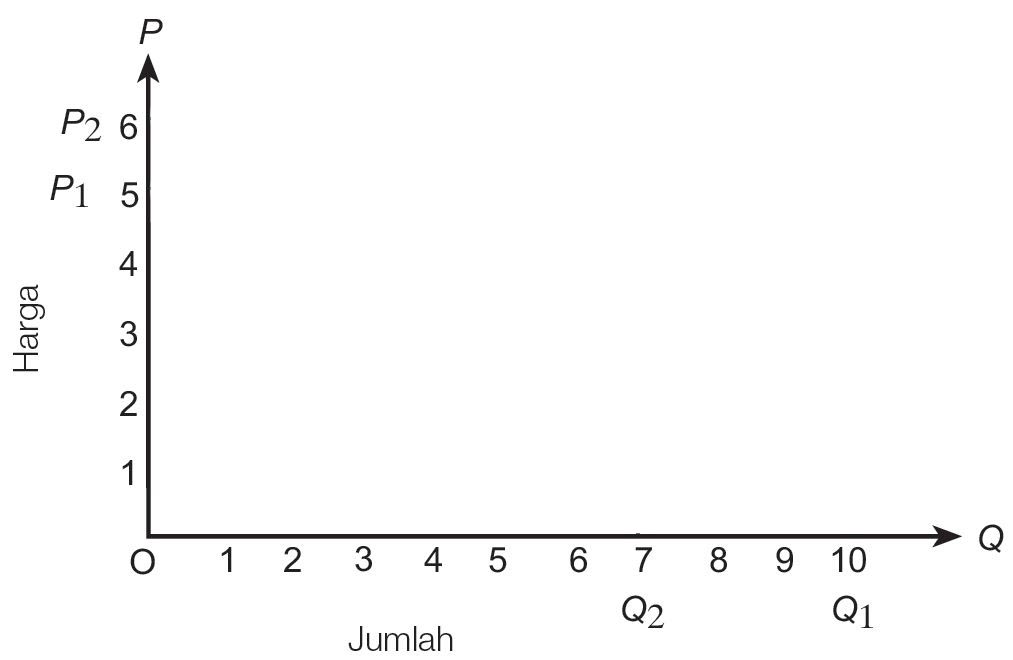 Rp5
10 unit
Rp6
7 unit
D
Pada permintaan elastis, kurva permintaannya cenderung landai.
E1
E
Permintaan Inelastis
Permintaan disebut inelastis jika perubahan permintaan lebih kecil daripada persentase perubahan harga.
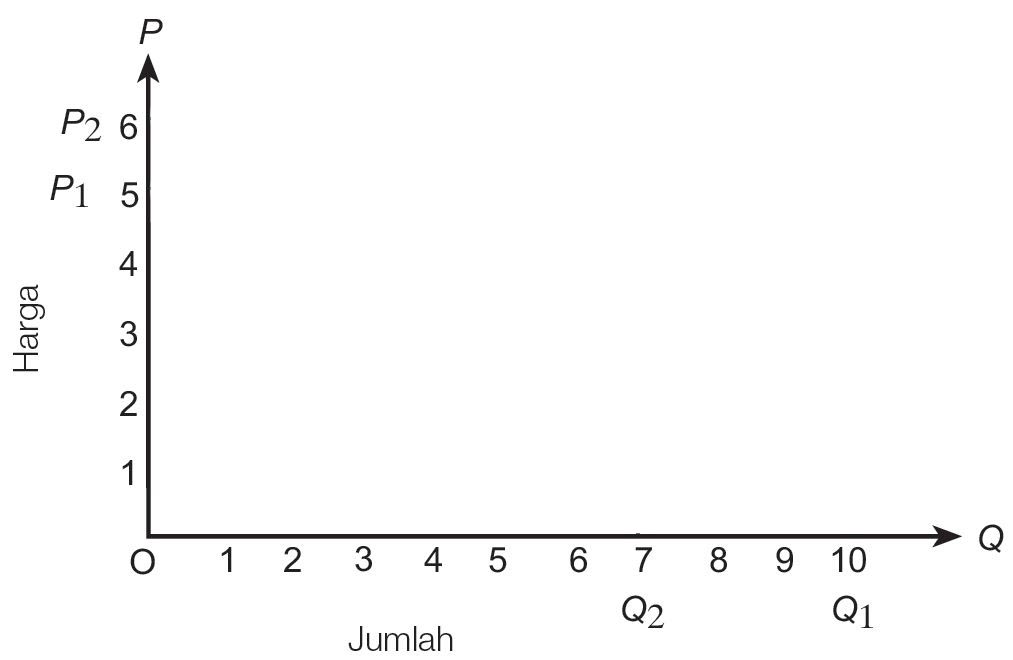 Rp5
10 unit
Rp6
9 unit
D
Pada permintaan inelastis, kurva permintaannya cenderung lebih tajam.
E1
E
Permintaan Elastis Sempurna
Permintaan disebut elastis sempurna jika koefisien elastisitas permintaannya sama dengan tak terhingga.
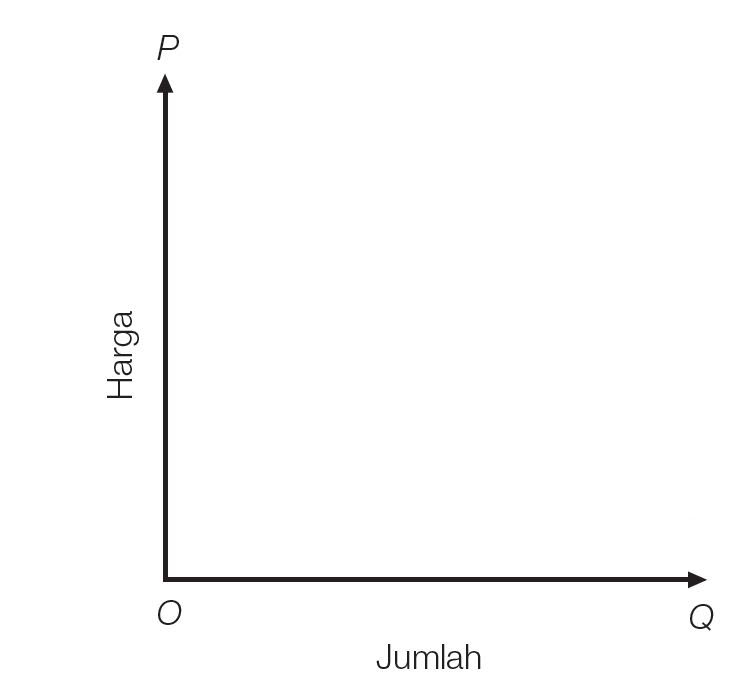 D
Kurva permintaan elastis sempurna berbentuk garis horizontal.
e. Permintaan Inelastis Sempurna
Permintaan disebut inelastis sempurna jika koefisien elastisitas permintaannya nol. Hal ini terjadi karena berapa pun harga berubah, kuantitas yang diminta tetap tidak berubah.
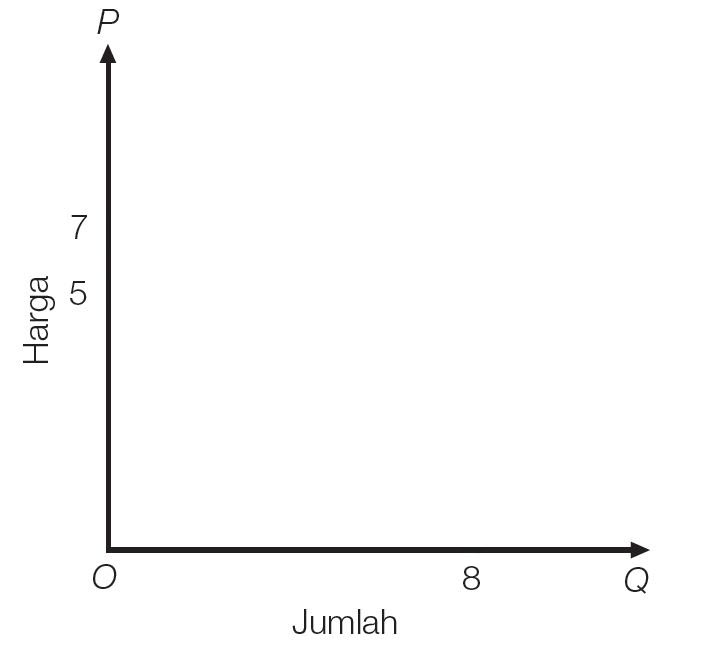 D
Rp5
8 unit
Rp7
8 unit
Kurva permintaan inelastis sempurna berbentuk garis vertikal.
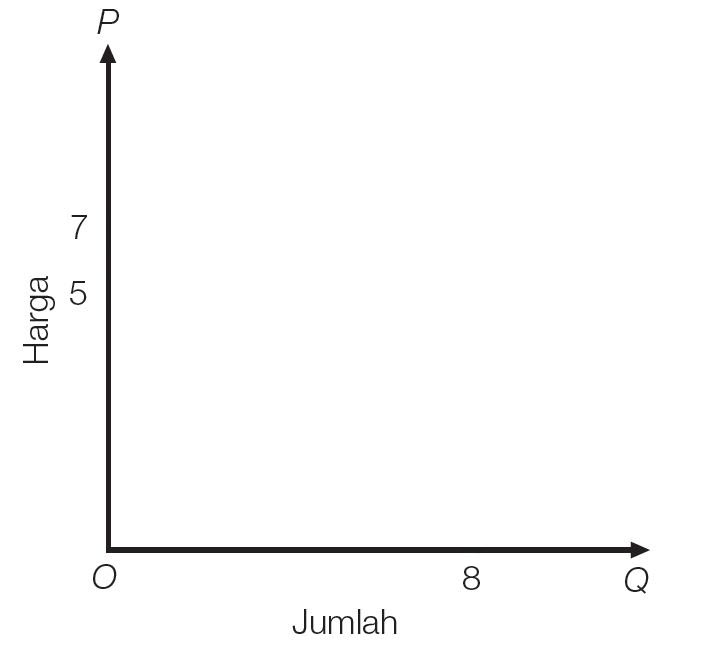 Faktor-Faktor yang Memengaruhi Elastisitas Permintaan
ketersediaan barang substitusi,
proporsi pendapatan yang dibelanjakan untuk suatu barang, 
kategori barang: kebutuhan pokok atau kebutuhan mewah, dan
keragaman penggunaan barang.
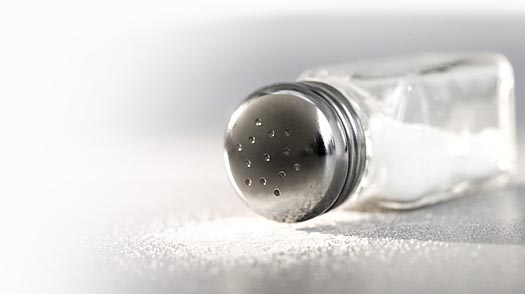 Garam adalah salah satu contoh barang yang tidak memiliki barang substitusi, sehingga permintaan garam bersifat kurang elastis.
D. Elastisitas Penawaran
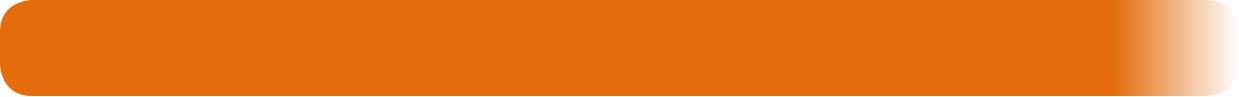 Pengertian
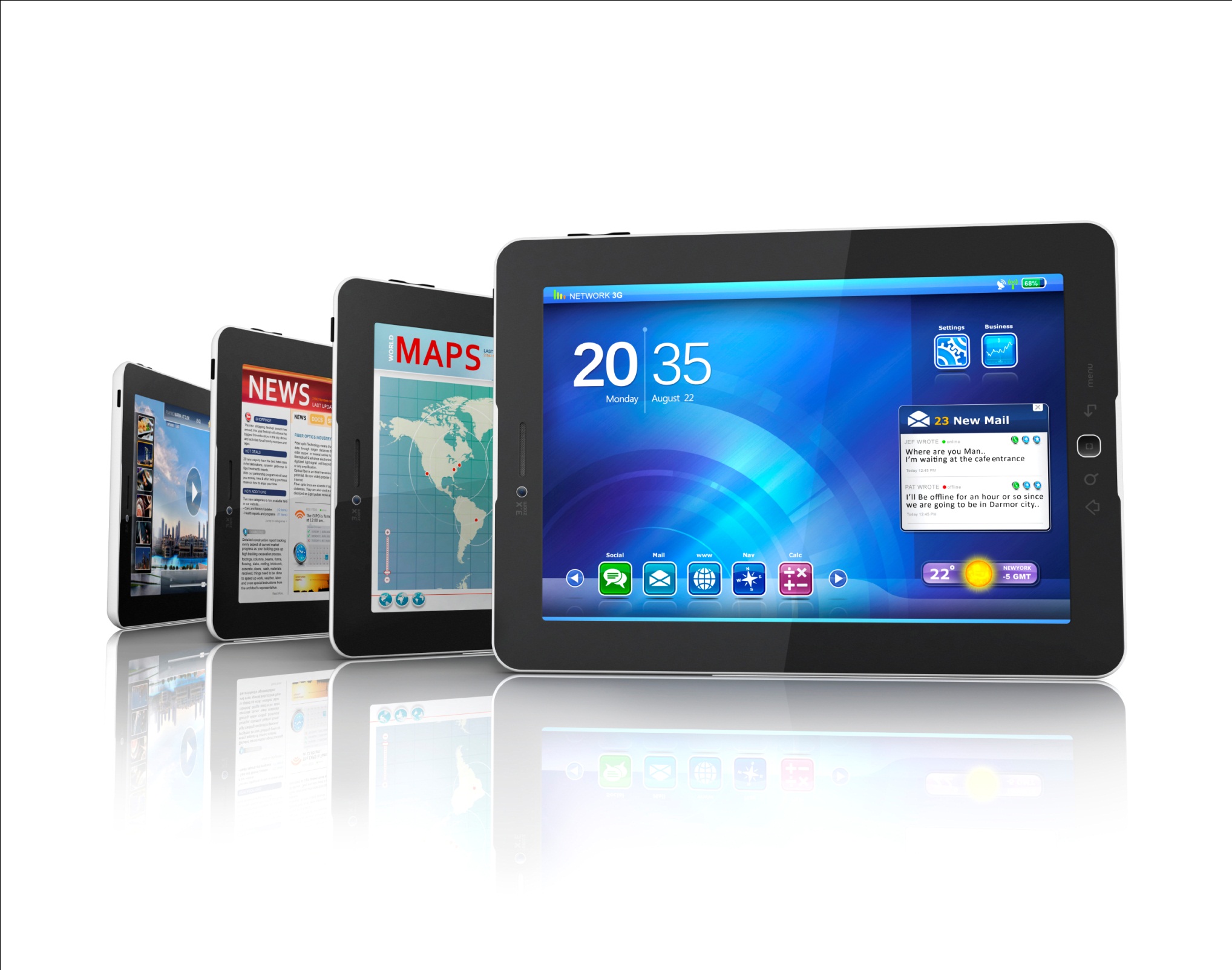 Elastisitas penawaran adalah sebuah ukuran seberapa besar derajat kepekaan penawaran terhadap perubahan harga.
Penawaran gadget 
bersifat elastis karena produsen dapat dengan cepat 
menambah produksi melalui proses produksi yang modern.